Probing for congenital nasolacrimal duct obstructionCarisa Petris, Don Liu Issue 7, 2017
A presentation to:
Meeting name
Date
Table of Contents
Background
Congenital nasolacrimal duct obstruction (NDLO) causes excessive tearing in infants
This can lead to infections 
The obstruction usually resolves on its own, but probing may help resolve symptoms sooner
Systematic review objective
To assess the effects of probing for congenital nasolacrimal duct obstruction.
Types of studies
Randomized trial 
P= children with congenital nasolacrimal duct obstruction aged three weeks to four years presenting with tearing and conjunctivitis 
I= probing vs no probing, deferred probing, or other interventions
Outcomes examined
Benefits
Treatment success (absence of clinical signs and symptoms, including epiphora and mucous discharge)
Cost effectiveness
Harms
Patients requiring secondary procedures 
Complications such as bleeding, injury to the nasolacrimal system or eye, or canicular stenosis
Results
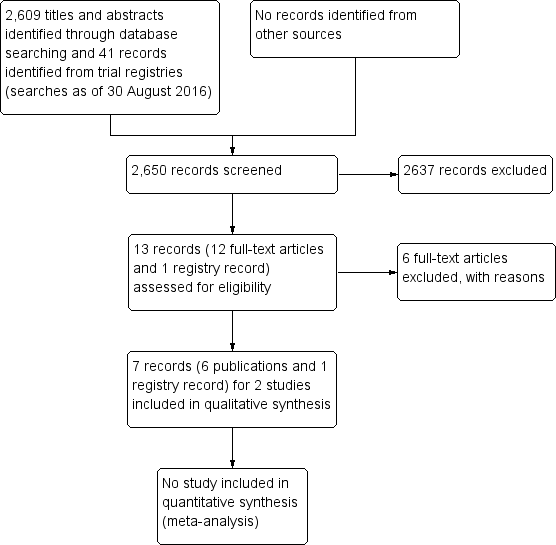 Results
Two eligible RCTs (303 eyes of 242 participants, enrolled under the age of 12 months)
03: Key results (continued)
“In the other small study (26 eyes of 22 children), more eyes that received immediate probing were cured within one month after surgery compared with eyes that were randomized to deferred probing and analyzed at age 15 months (RR 2.56, 95% CI 1.16 to 5.64)…”
04: Tables
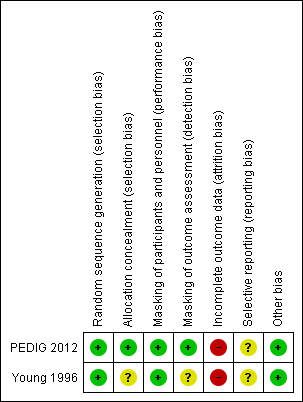 04: TablesTreatment success at 18 months of age
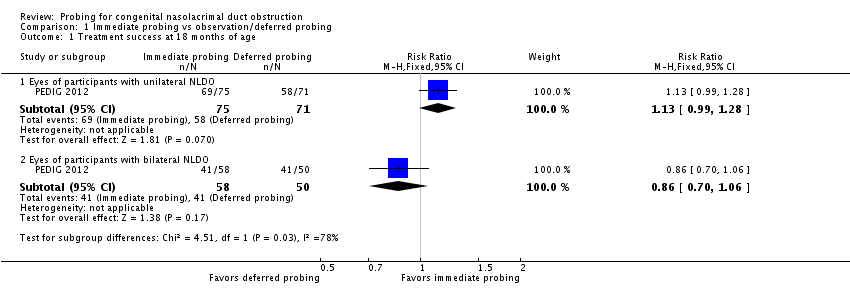 05: Conclusions
“The effects and costs of immediate versus deferred probing for NLDO are uncertain.”
“Determining whether to perform the procedure and its optimal timing will require additional studies with greater power and larger, well-run clinical trials”
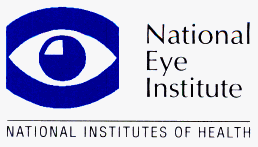 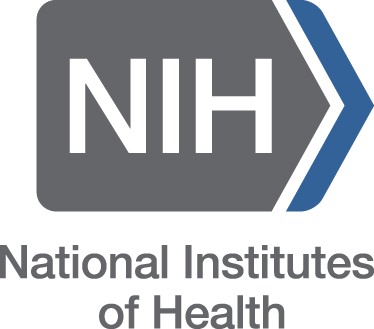 06: Acknowledgements
Cochrane Eyes and Vision US Satellite, funded by the National Eye Institute, National Institutes of Health
Cochrane Eyes and Vision Editorial Base, funded by the UK National Health Service Research and Development Programme
Carisa Petris, Don Liu 
Review citation
Petris C, Liu D. Probing for congenital nasolacrimal duct obstruction. Cochrane Database of Systematic Reviews 2017, Issue 7. Art. No.: CD011109. DOI: 10.1002/14651858.CD011109.pub2